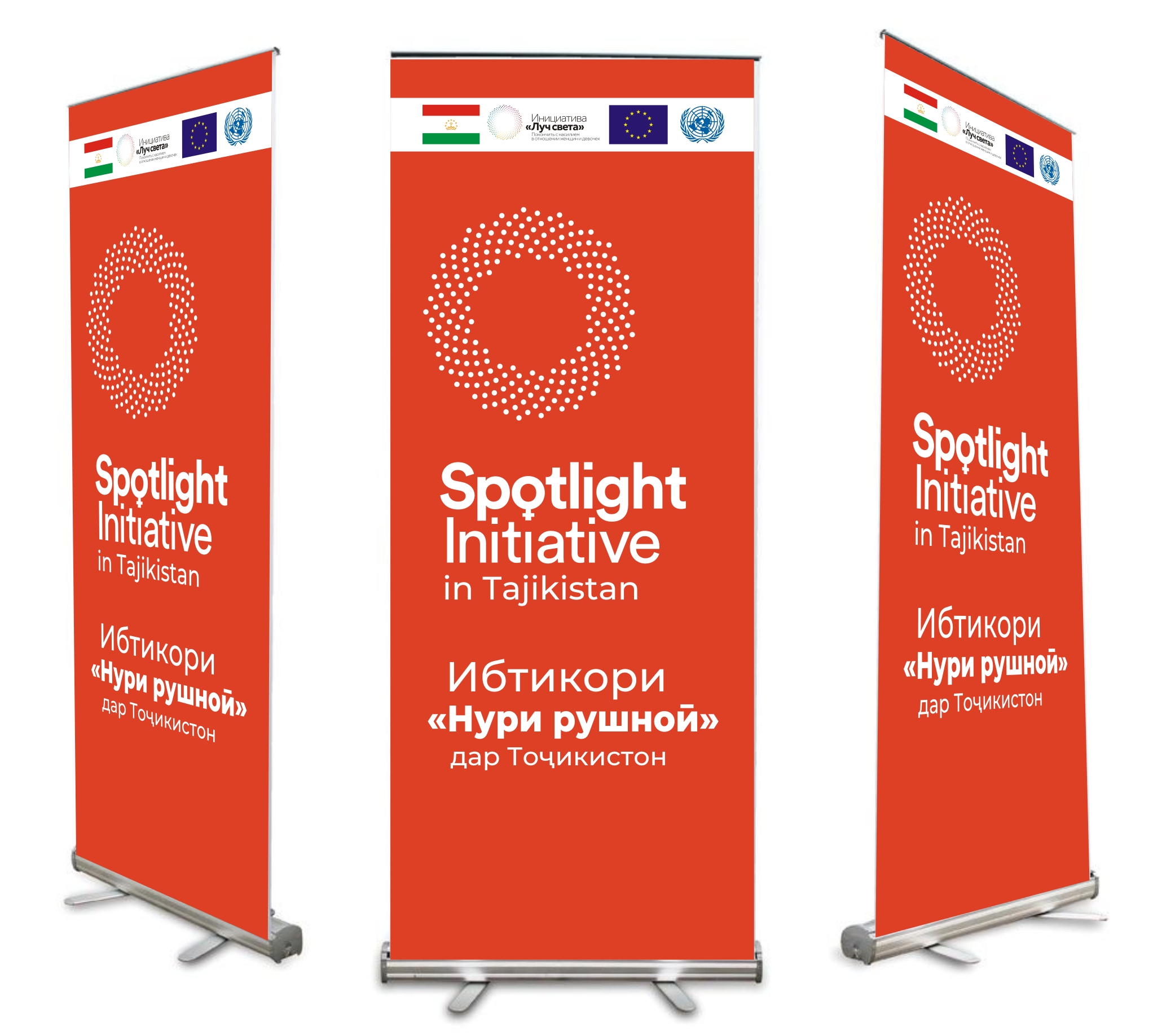 ПОЧЕМУ ВНЕДРЕНИЕ ГЕНДЕРНОГО ПОДХОДА АКТУАЛЬНО ДЛЯ ТАДЖИКИСТАНА?
МОДУЛЬ 2. ВНЕДРЕНИЕ ГЕНДЕРНОГО ПОДХОДА В ПОЛИТИКУ ПО УСТОЙЧИВОМУ РАЗВИТИЮ СТРАНЫ  ПРЕЗЕНТАЦИЯ №3.
Г. Душанбе, 9 ноября 2021 года
Бизнес-центр «Созидание»
Что такое гендерный подход?
Согласно определению ООН, гендерный подход  включает в себя «…процесс оценки любого  планируемого мероприятия с точки зрения   его воздействия на  женщин и мужчин,  в том числе законодательства, стратегий и программ во всех областях и на всех уровнях.
        Настоящая стратегия основывается на том,   чтобы  интересы и опыт женщин, равно как и  мужчин, стали неотъемлемым критерием при разработке общей концепции, при осуществлении, мониторинге и оценке общих направлений деятельности  и программ во всех политических, экономических и общественных сферах с тем, чтобы женщины и мужчины могли получать равную выгоду, а неравенство никогда не укоренялось бы».
Из Доклада Экономического и Социального
Совета за 1997 г. ООН, 1997.
Прямая и косвенная дискриминация
Гендерный подход обращает внимание на то, что необходимо обеспечить равенство мужчин и женщин не только на уровне законов (де-юре), но и в реальной жизни (де-факто).          
 При этом дискриминация в отношении женщин может быть двух видов: преднамеренная/прямая («как цель» при принятии решения) и  не преднамеренная/косвенная («как следствие» принятого решения). 
При прямой дискриминации индивида или группу ставят из-за принадлежности к полу в худшее положение, чем в той же ситуации представителя/ей противоположного пола. Например, в объявлении о замещении вакансий выдвинуто требование о том, что приглашаются на работу только мужчины. 
При косвенной дискриминации внешне гендерно нейтральные закон, постановление, критерий, обычай или то или иное решение фактически приводят к тому, что представители одного пола оказываются в невыгодном положении. 
То есть косвенная дискриминация в отношении, например, женщин проявляется не в том, что ограничиваются права конкретно женщин, а в том, что к женщинам и мужчинам выдвигаются одинаковые требования и не учитываются существующие разные возможности у женщин и мужчин. В результате чего пострадает больше женщин.
ГЕНДЕРНЫЙ ПОДХОД - это
подход, принимающий во внимание социальные, культурные, экономические и политические различия между мужчинами и женщинами во всех сферах деятельности; 
означает необходимость включения критериев гендерного равенства во всю систему организации современного общества.
 Целью ГП является производство структурных изменений, устраняющих гендерное неравенство и обеспечивающих равноправие полов в личной, общественной и профессиональной жизни. 
Несмотря на то что концепция ГП берет свое начало в различных стратегиях по обеспечению равноправия женщин, она не ограничивается только и исключительно желанием устранить структурные предпосылки, ущемляющие интересы женщин. Концепция имеет своей целью демонтаж общественных барьеров для обоих полов. Для этого недостаточно сделать соответствующие распоряжения и принять правильные законы.
Гендерный подходгендерная интеграция(gender mainstreaming)
Гендерная интеграция –это организация, улучшение, развитие и оценка политических процессов, при которых подход гендерного равенства инкорпорируется во все политики ( в том числе бюджетную) и на всех уровнях и стадиях лицами, включенными в политическую деятельность
Гендерный подходгендерная интеграция(gender mainstreaming)
Это предполагает новые пути разработки и проведения политики, сдвиги в организационной и институциональной культуре.
Охватывает процесс, объекты и активные субъекты интеграции
Объектами интеграции являются все политические программы на всех уровнях и стадиях их осуществления.
Гендерная интеграция дополняет конкретные политики достижения гендерного равенства, придавая значимость различиям и разнообразию.
ЧТО ДАЕТ ГЕНДЕРНЫЙ ПОДХОД?
Позволяет политикам и практикующим специалистам не только концентрировать внимание на результатах гендерного неравенства, но также способствует выявлению и решению проблем, связанных с процессами и обстоятельствами, порождающими гендерное неравенство.
Этот подход выявляет и использует возможности для повышения гендерного равенства в проектах и стратегиях, которые при иных условиях не рассматривали бы гендерные аспекты проблемы вообще.
Гендерный подход обеспечивает постоянное внимание к вопросам гендерного равенства в ходе исполнения проекта или всего цикла реализации стратегии, гарантируя, таким образом, формирование, МиО взаимно поддерживающих друг друга систем.
Это означает, что внимание к гендерной проблематике не останется только символическим упоминанием в проектном документе и сможет принести взамен реальные и устойчивые выгоды для мужчин и женщин.
ПОЗИТИВНАЯ ДИСКРИМИНАЦИЯ – это меры, которые принимаются в отношении мужчин или женщин (или любой другой недопредставленной группы). Данной категории лиц предоставляется конкретная помощь для того, чтобы попытаться исправить проявление массового неравенства. В числе таких мер может быть квотирование мест для женщин в определенных учебных программах, законодательных и исполнительные органах или прочих организациях, предоставление женщинам преимуществ при найме